Использование технике миллефиори в развитие творческих способностей детей
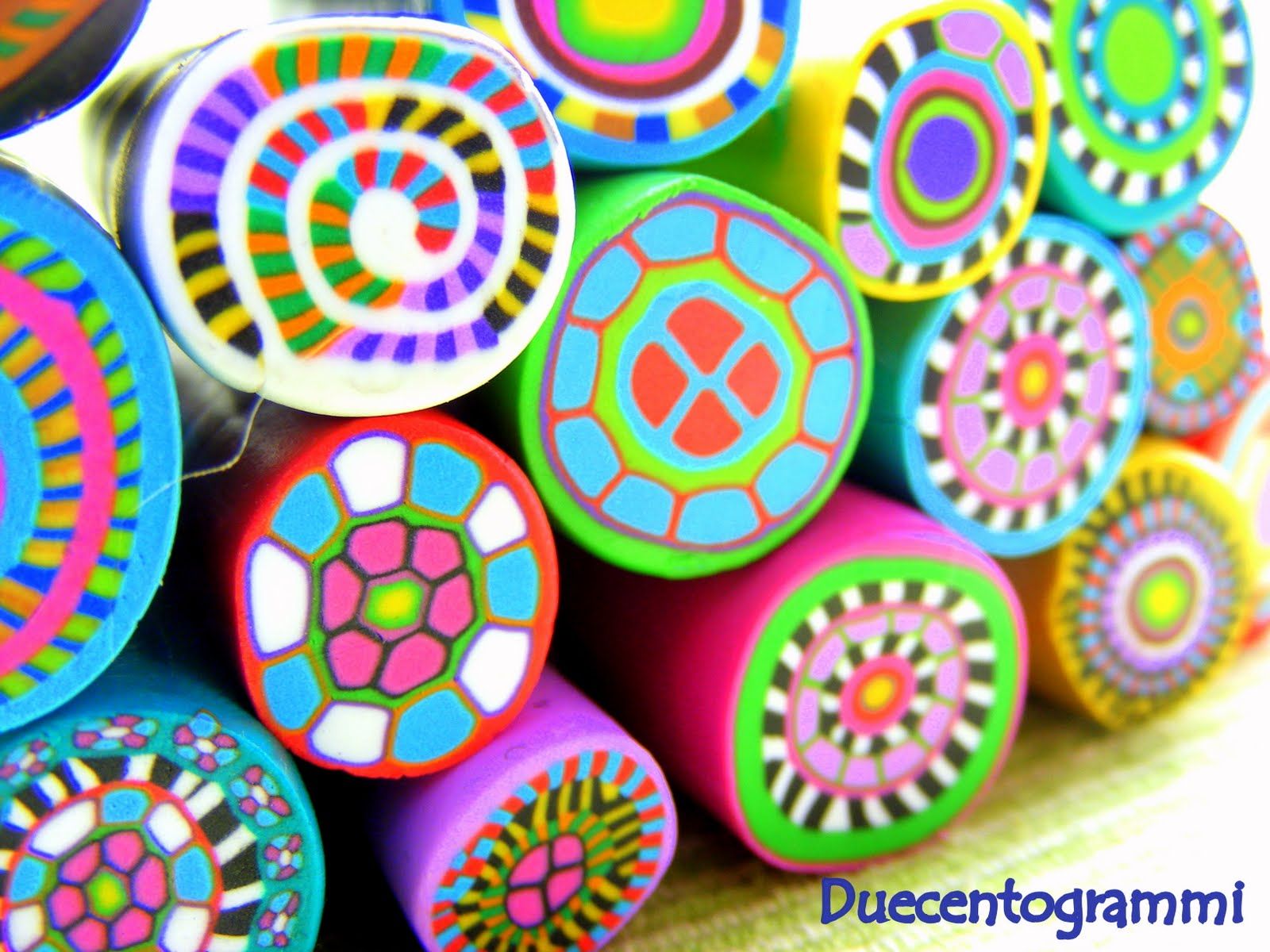 Составитель: педагог-организатор МАДОУ №2 Ленинск-Кузнецкий ГО Колеватых Л.А.
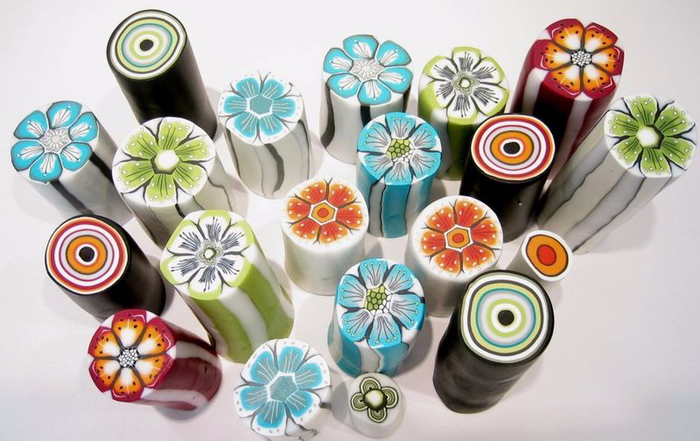 Миллефиори из пластики
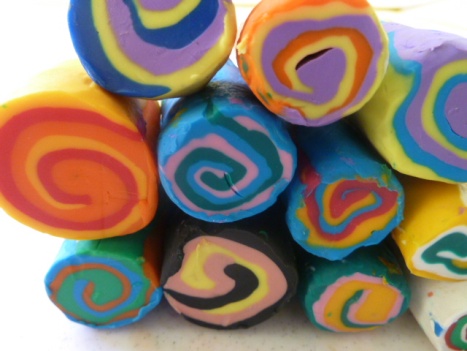 Миллефиори из пластилина
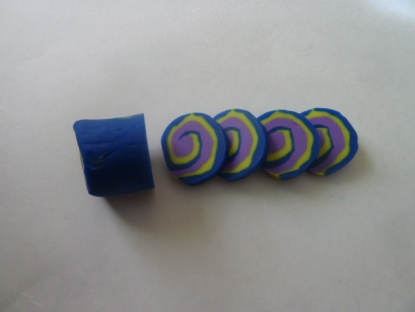 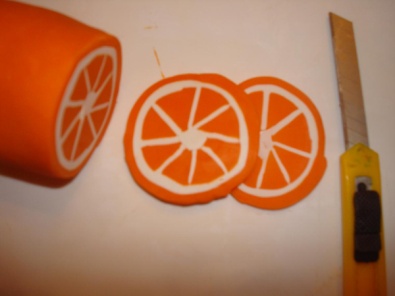 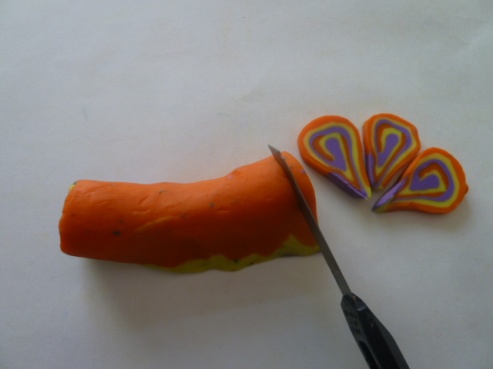 Пластинки одинаковой толщины.
На срезе сохраняется одинаковый рисунок.
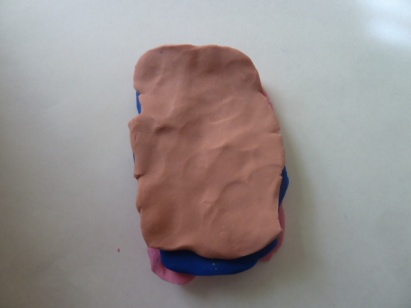 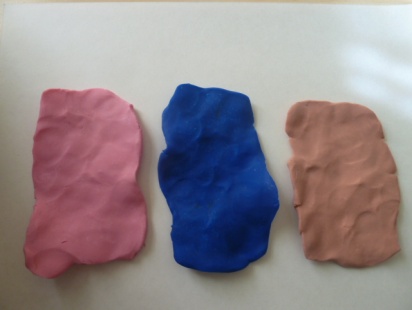 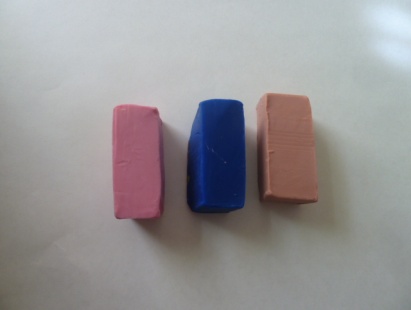 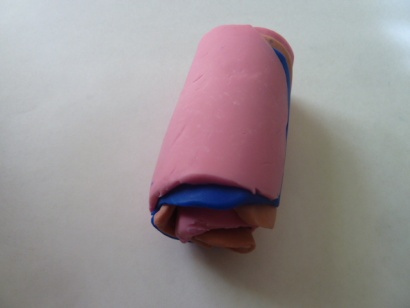 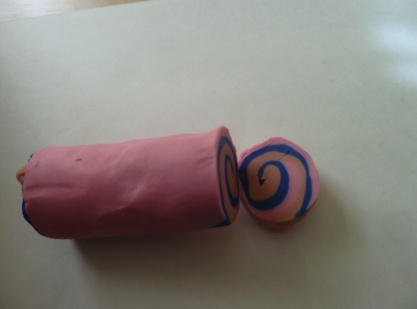 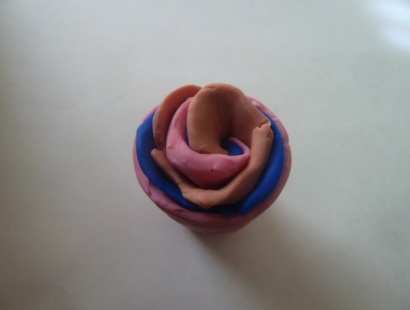 Основной прием работы в технике Миллефиори: скатывание «рулетика» из трех кусочков пластилина
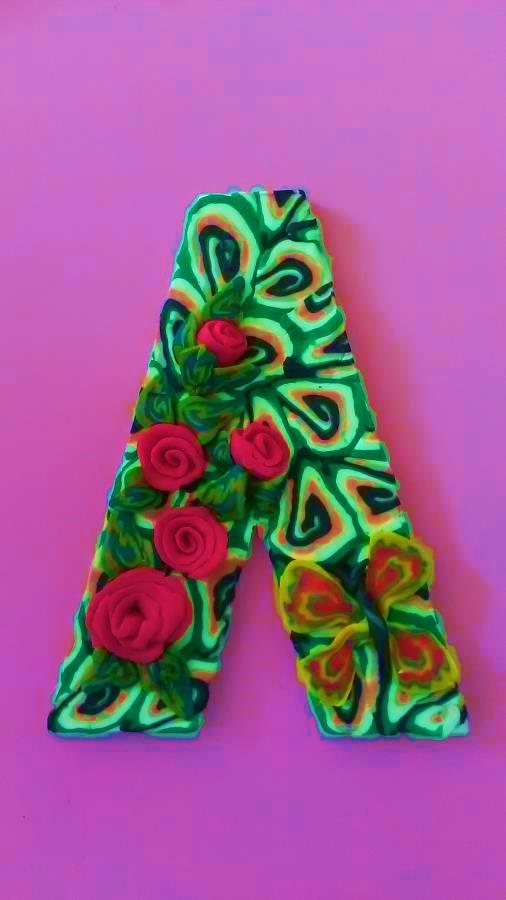 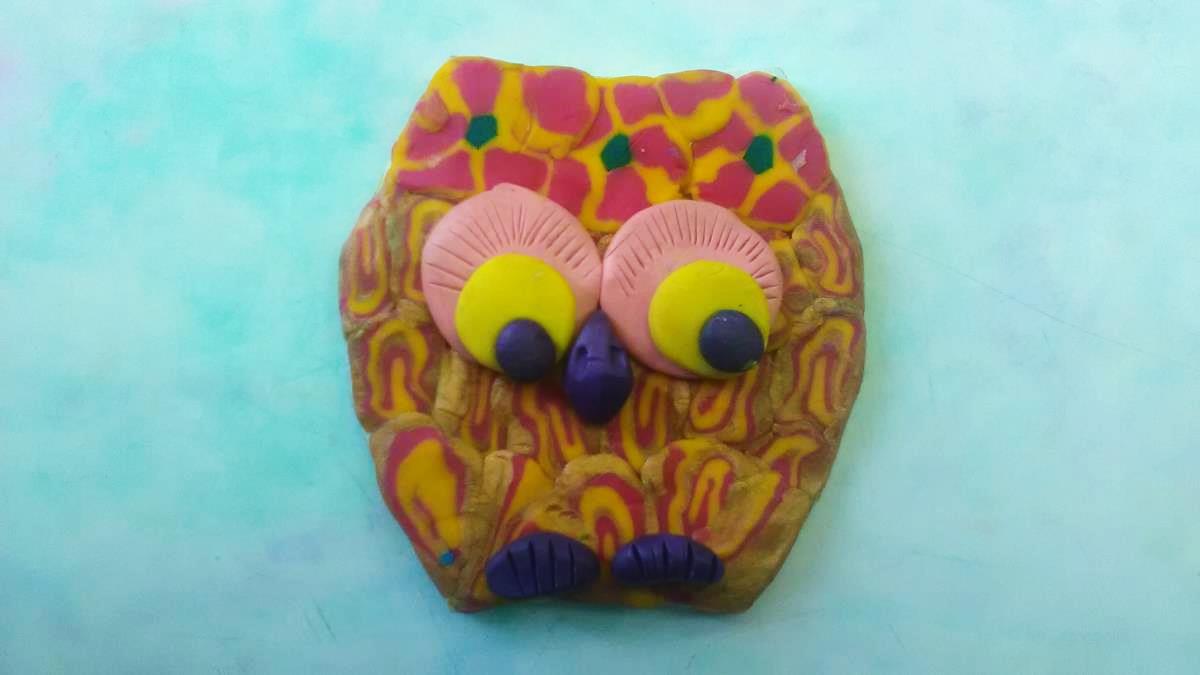 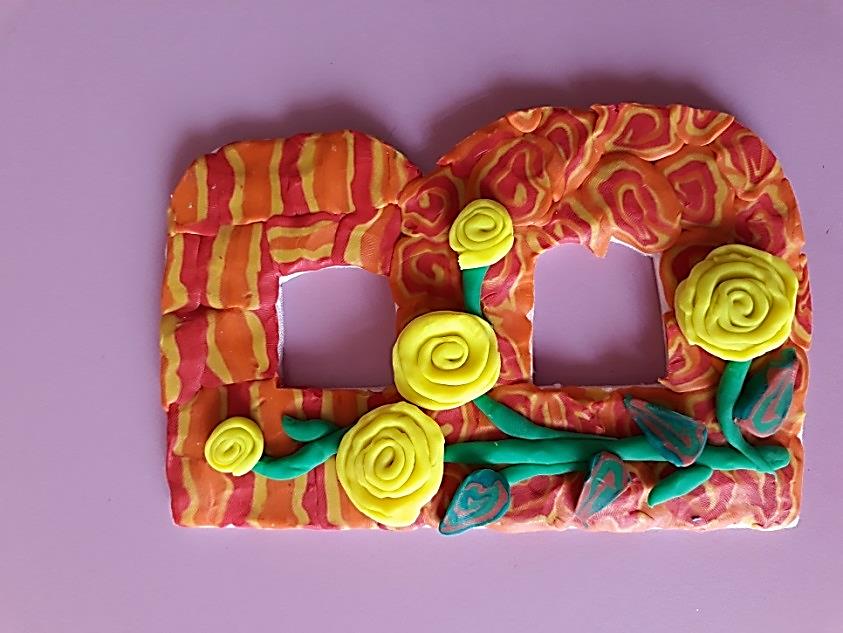 пластинками выполненными в технике миллефиори
можно украсить
любые формы : плоские или объемные
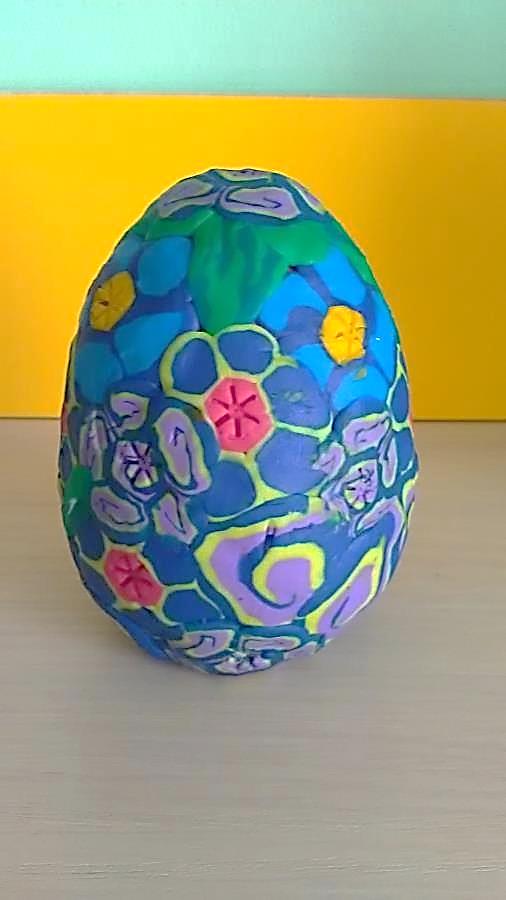 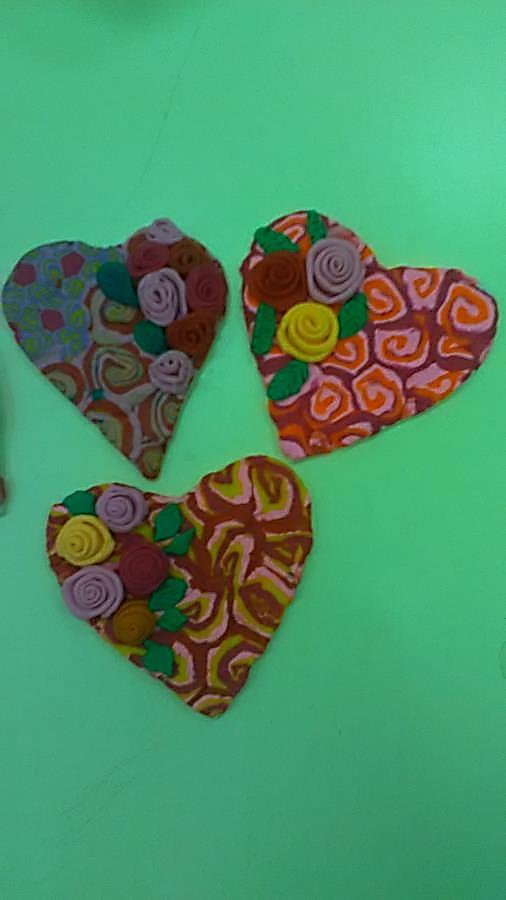 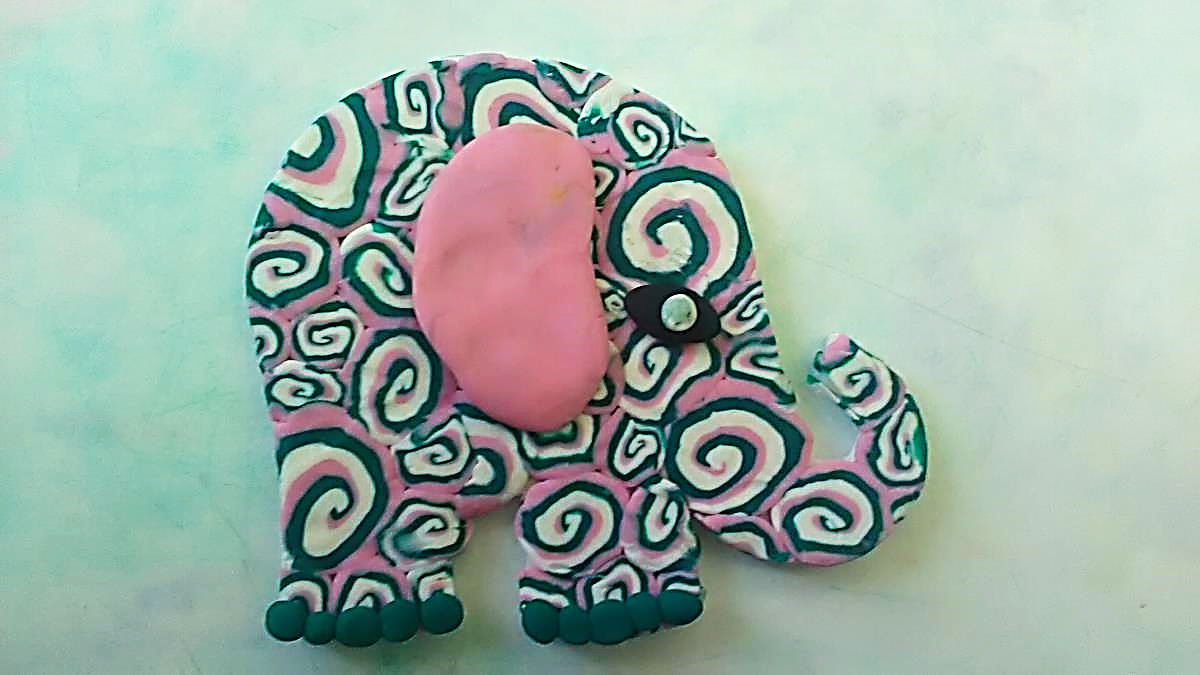 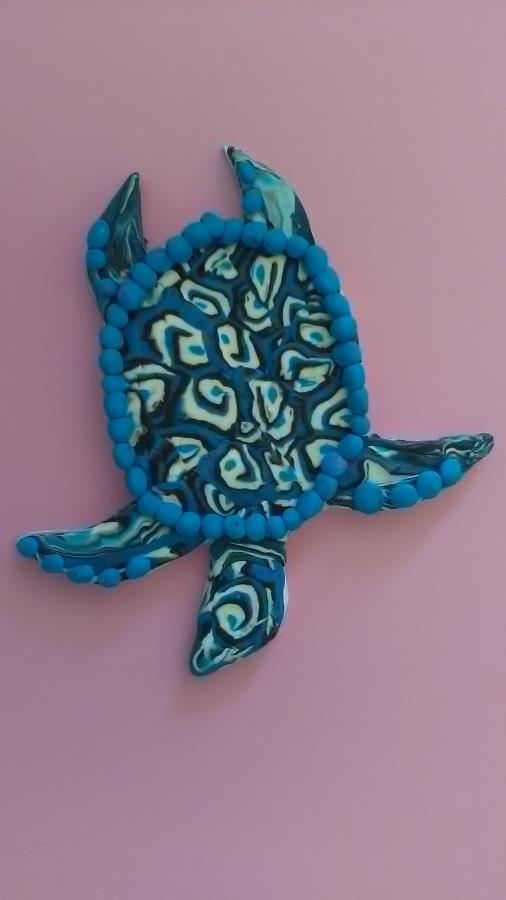 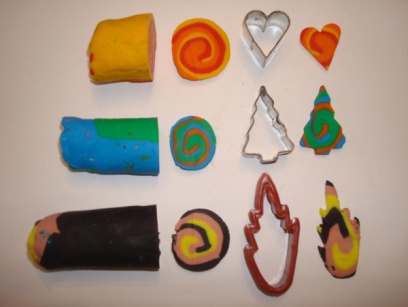 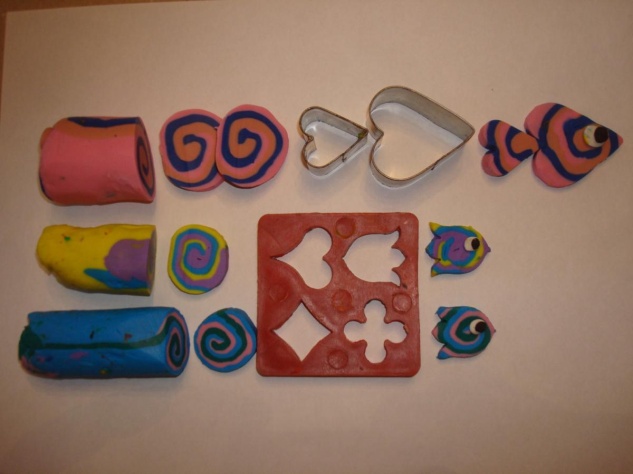 Модули разной формы  изготовлены при помощи формочек для печенья
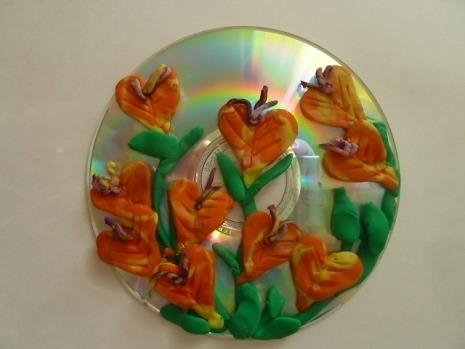 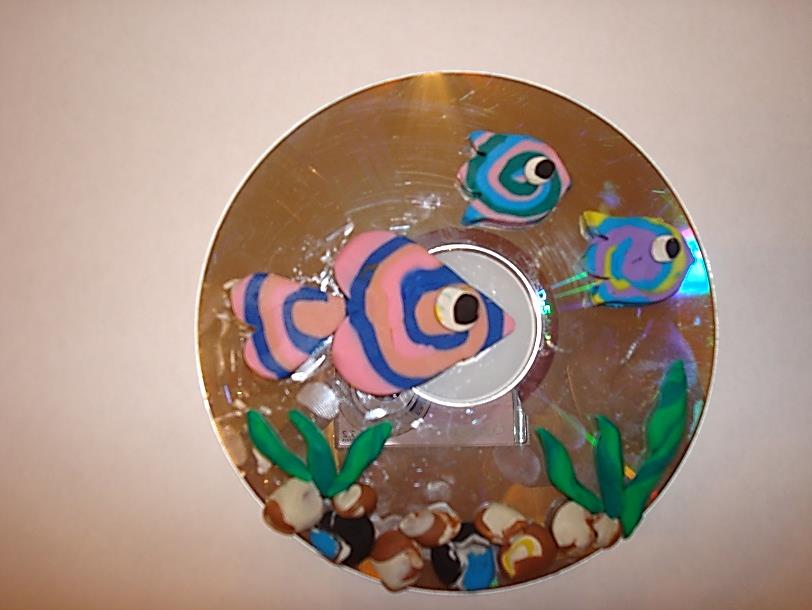 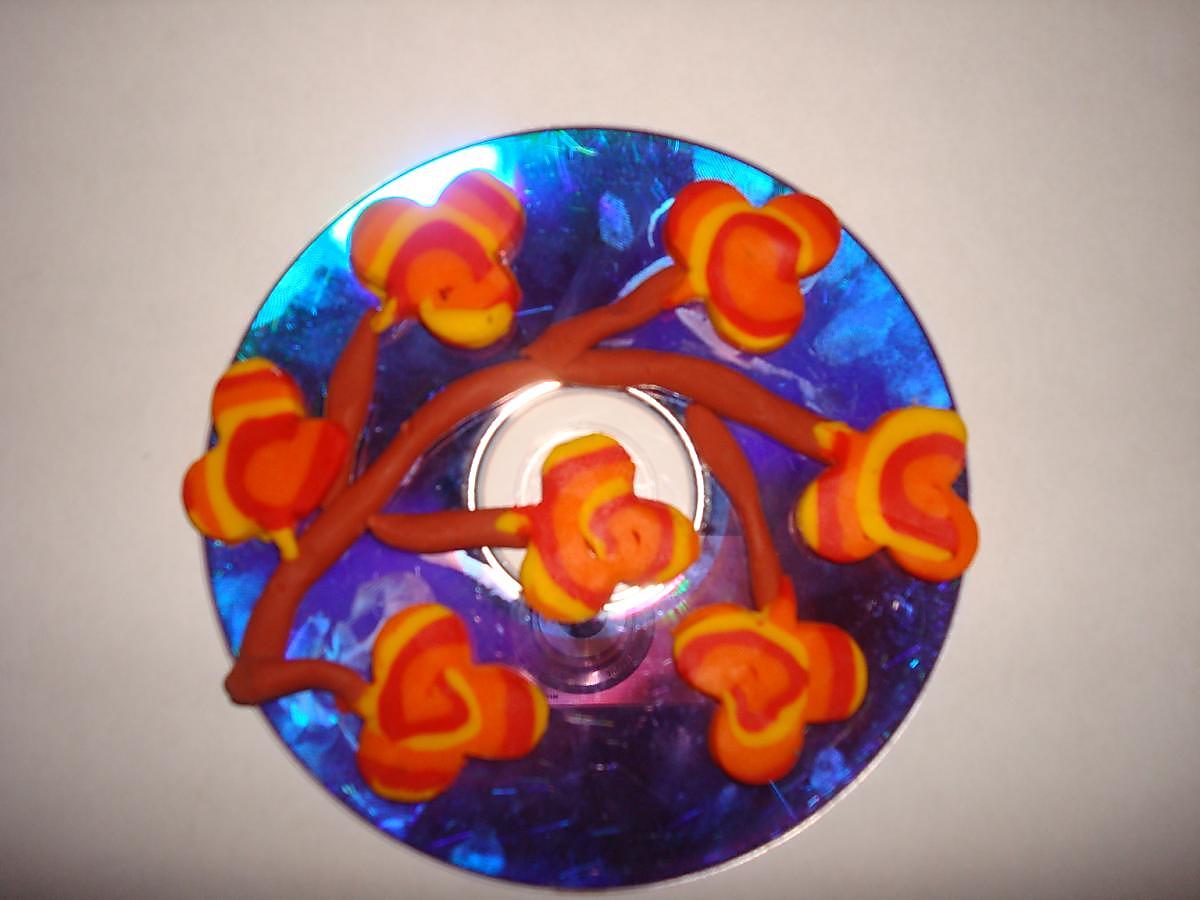 Простые по сюжету картинки  выложены из модулей полученных при помощи формочек для печенья
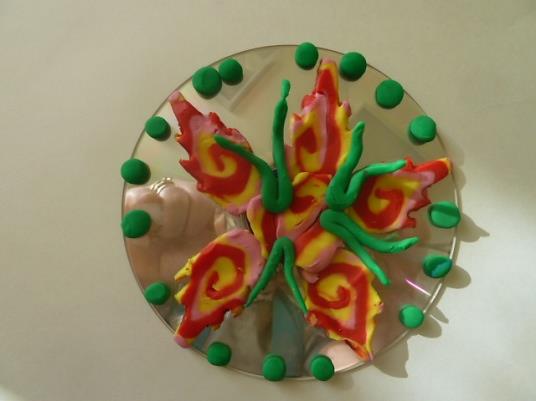 Картинка «Букет»  выложена из модулей полученных при помощи формочек для печенья
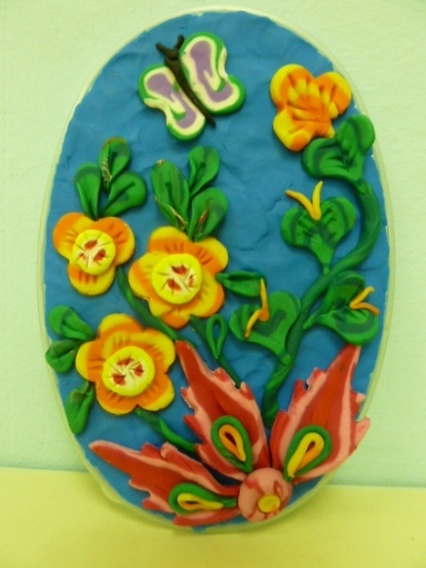 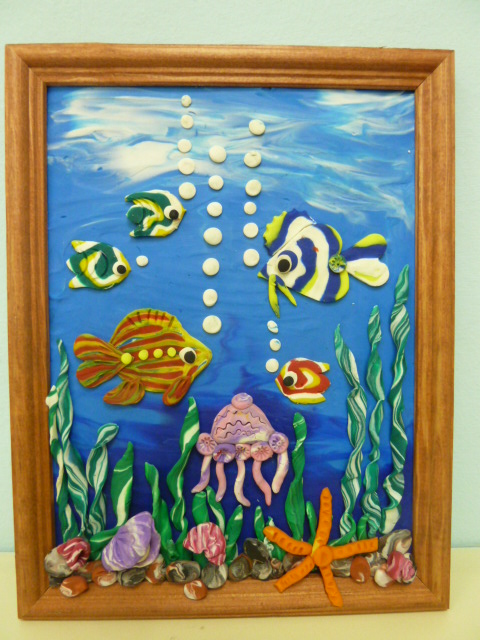 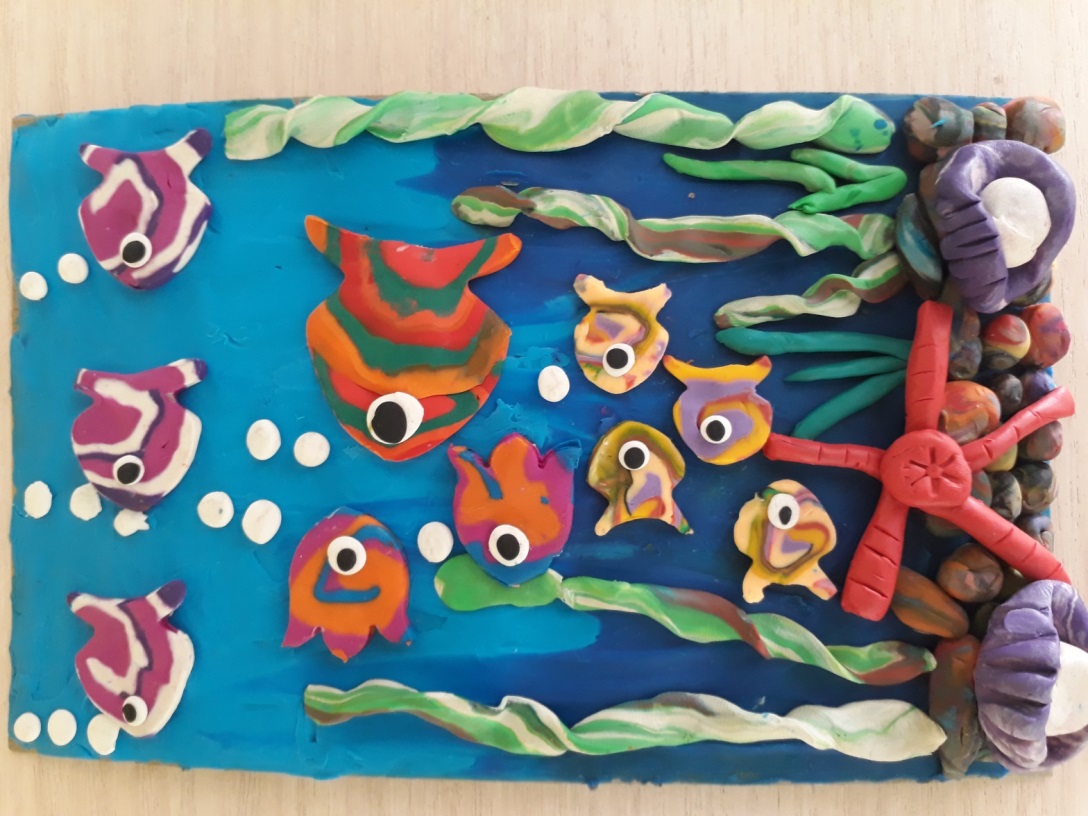 Картины «Морское дно» выложены из модулей полученных при помощи формочек для печенья
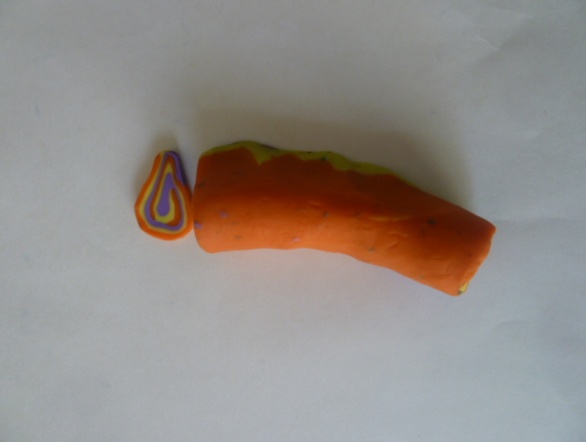 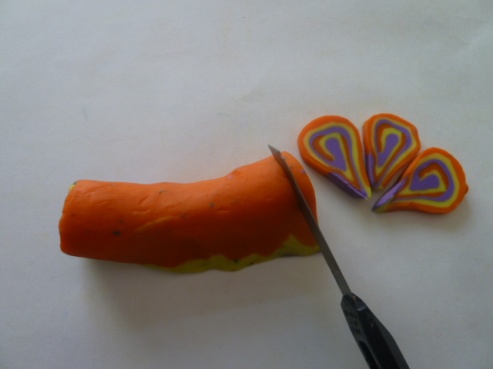 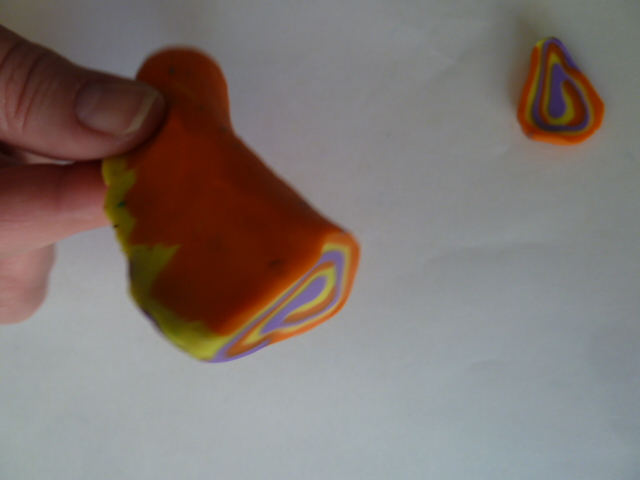 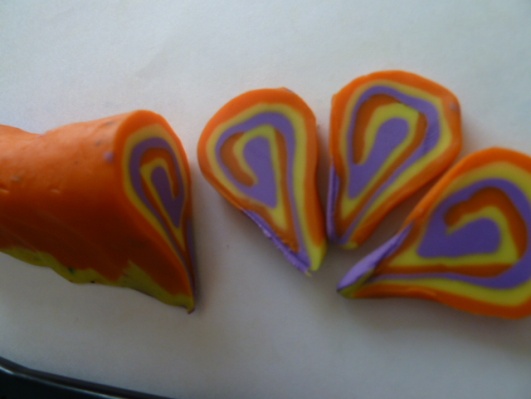 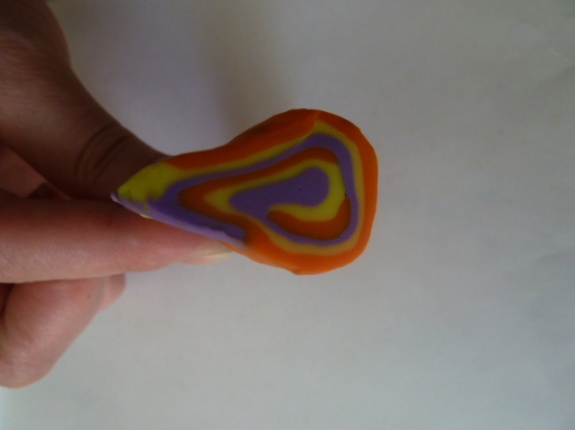 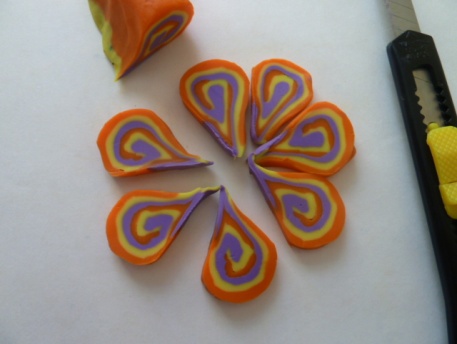 Изготовление модуля «капелька»
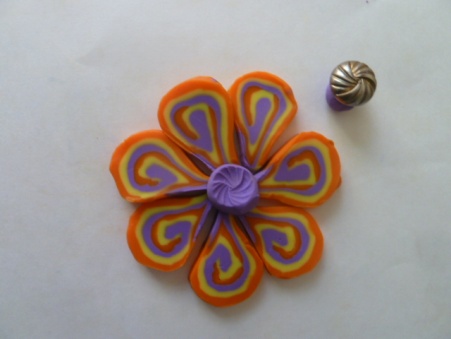 Коллективные работы, выполнены с использование модуля «капелька»
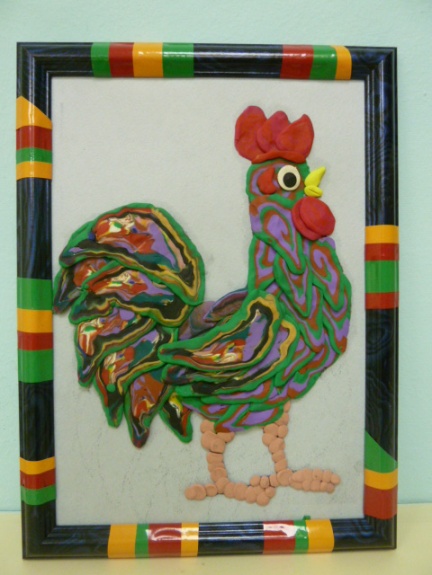 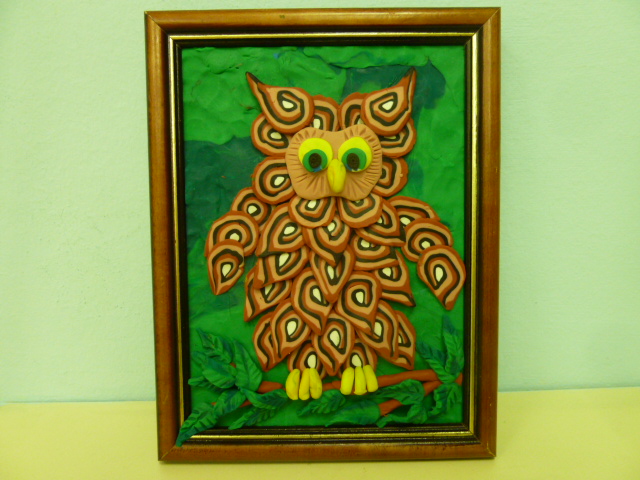 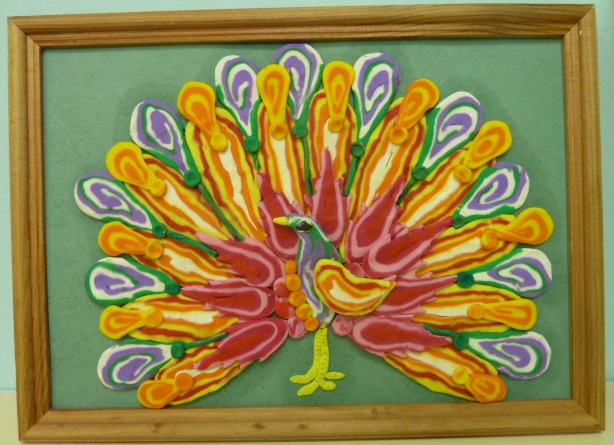 Работы выполнены с использованием
модуля «капелька»
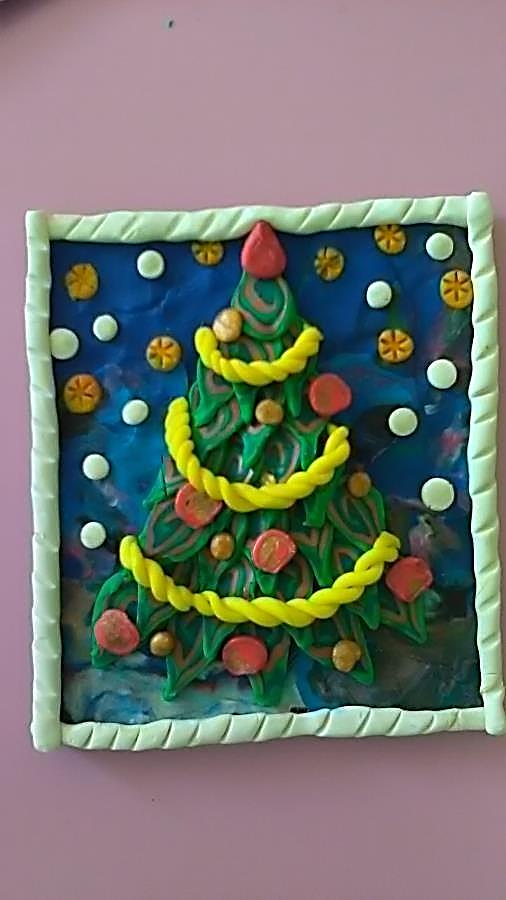 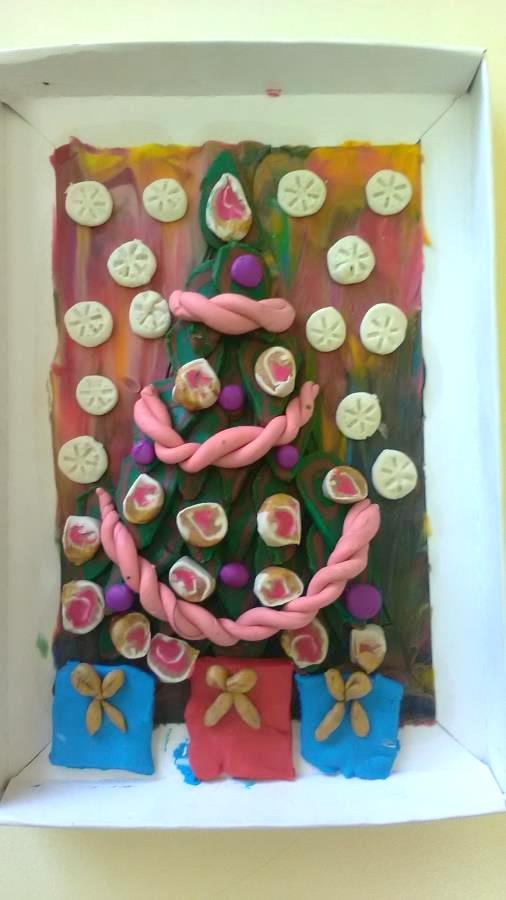 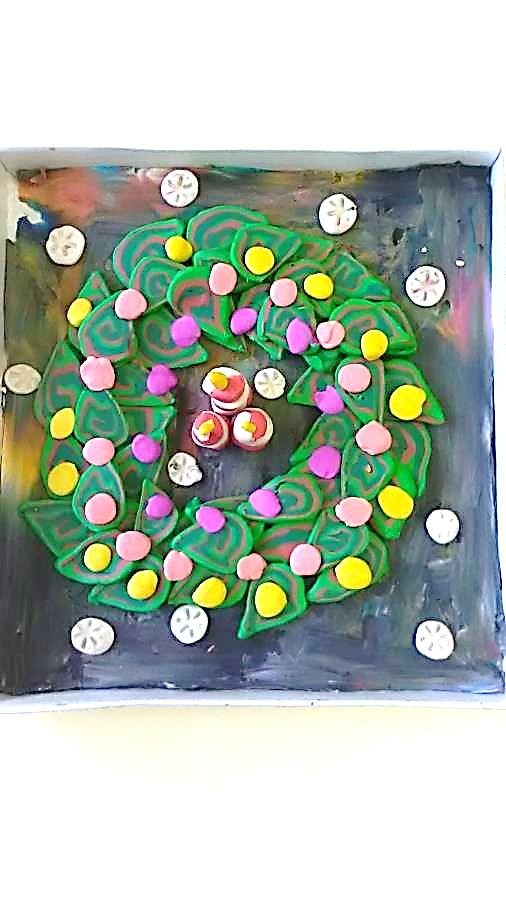 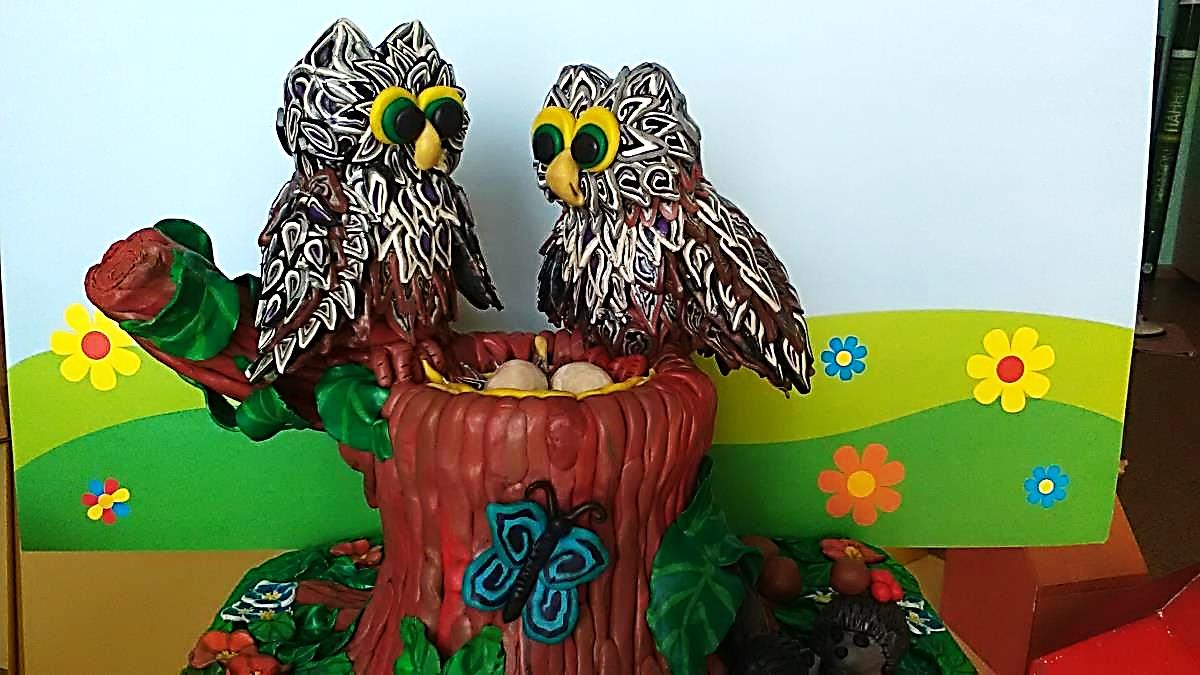 Коллективные работы выполнены с использованием модуля «капелька»
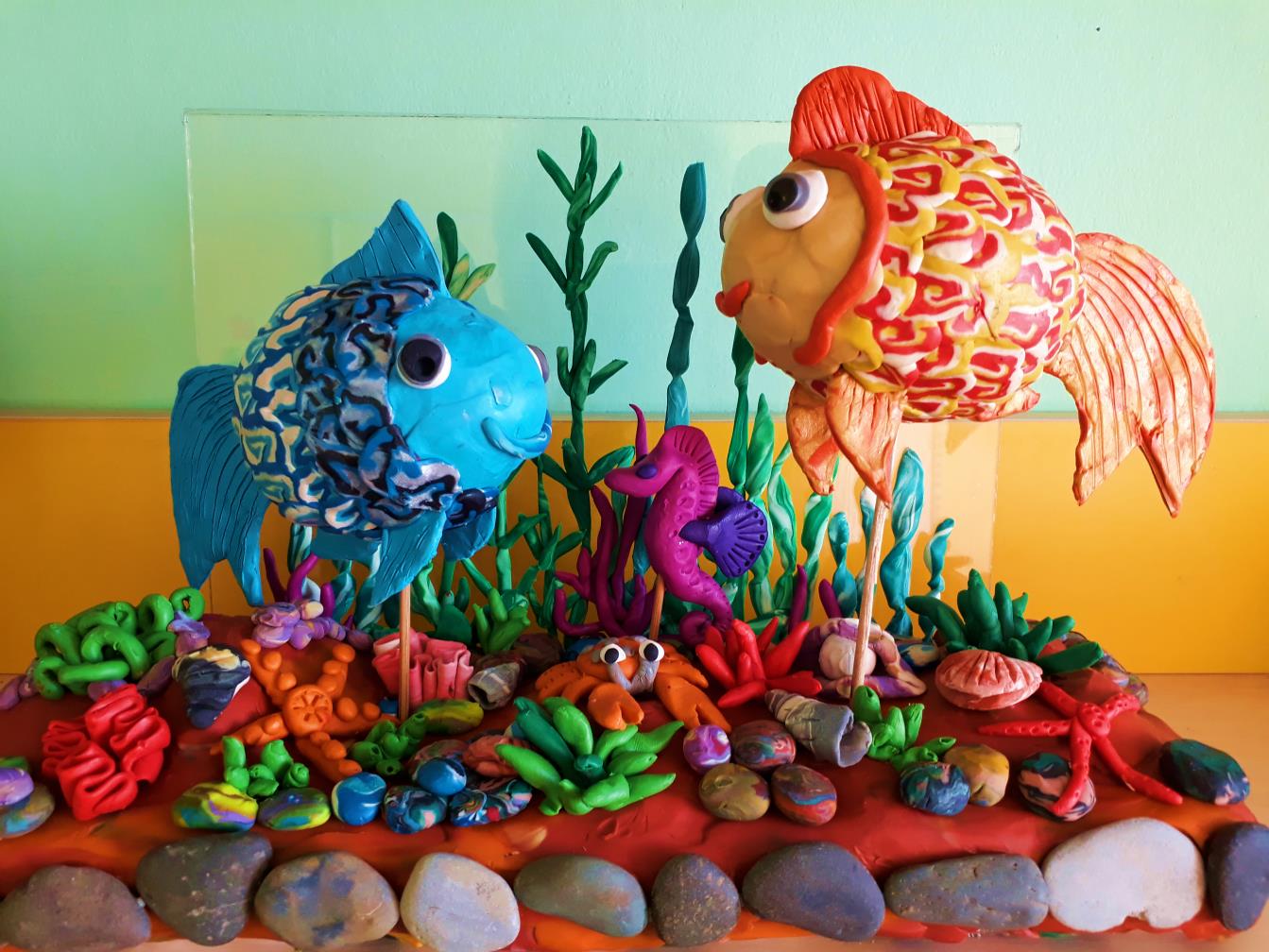 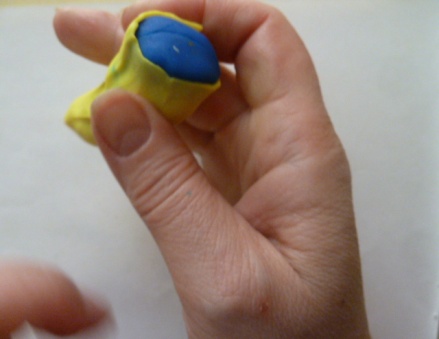 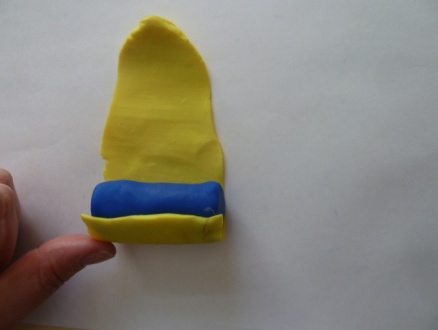 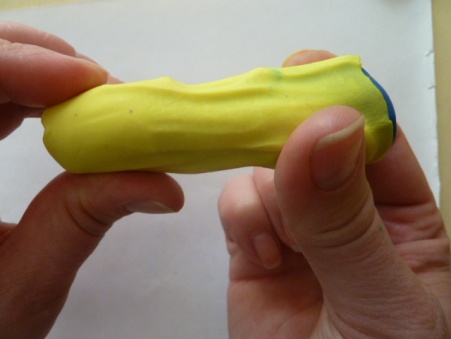 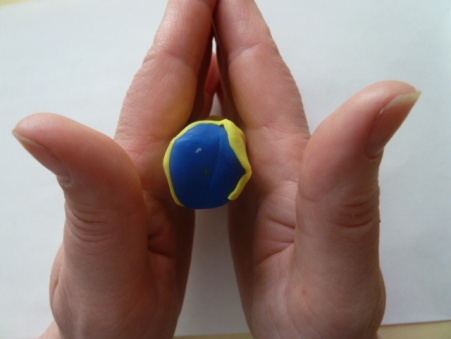 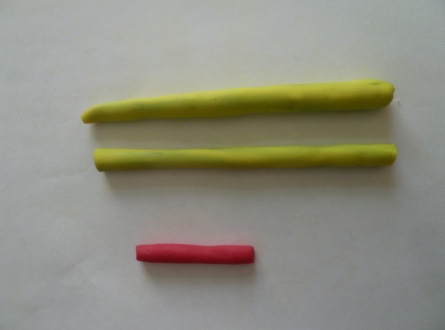 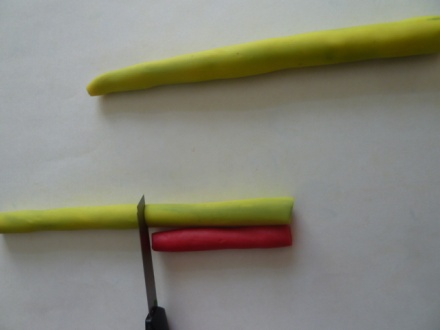 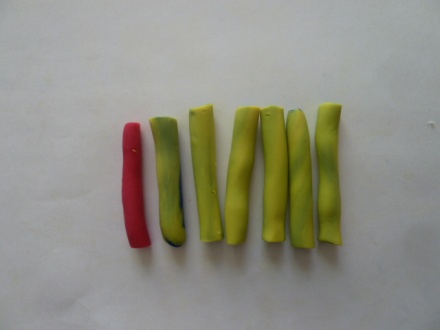 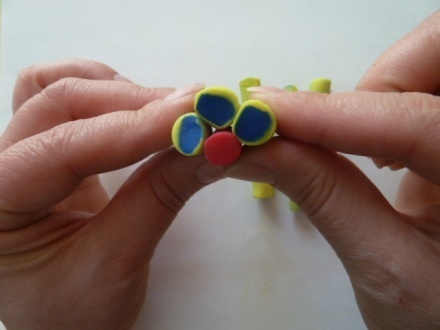 Выполнение элемента «Цветок»
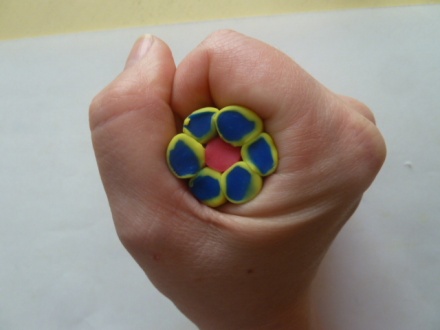 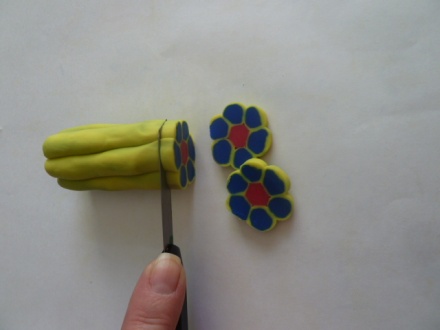 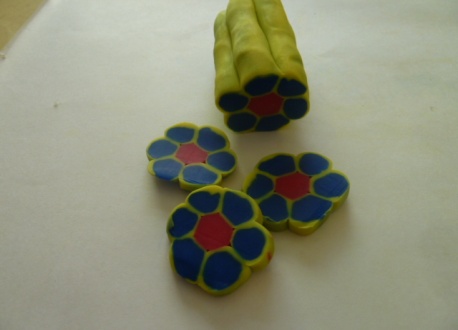 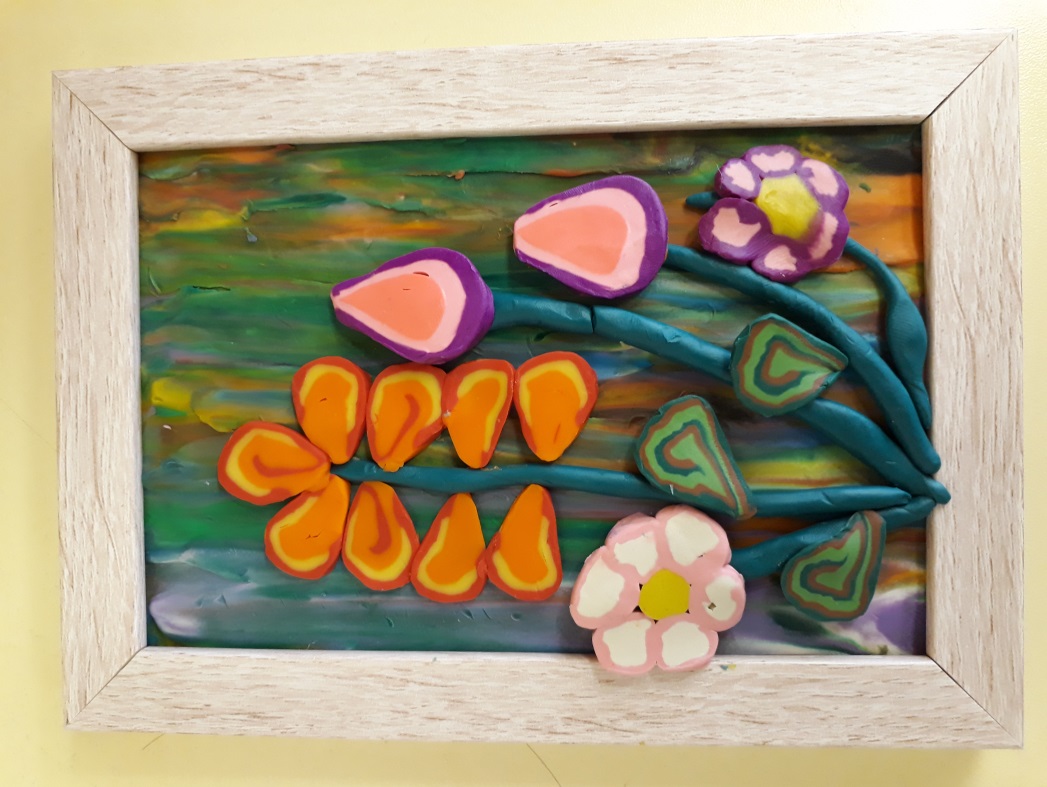 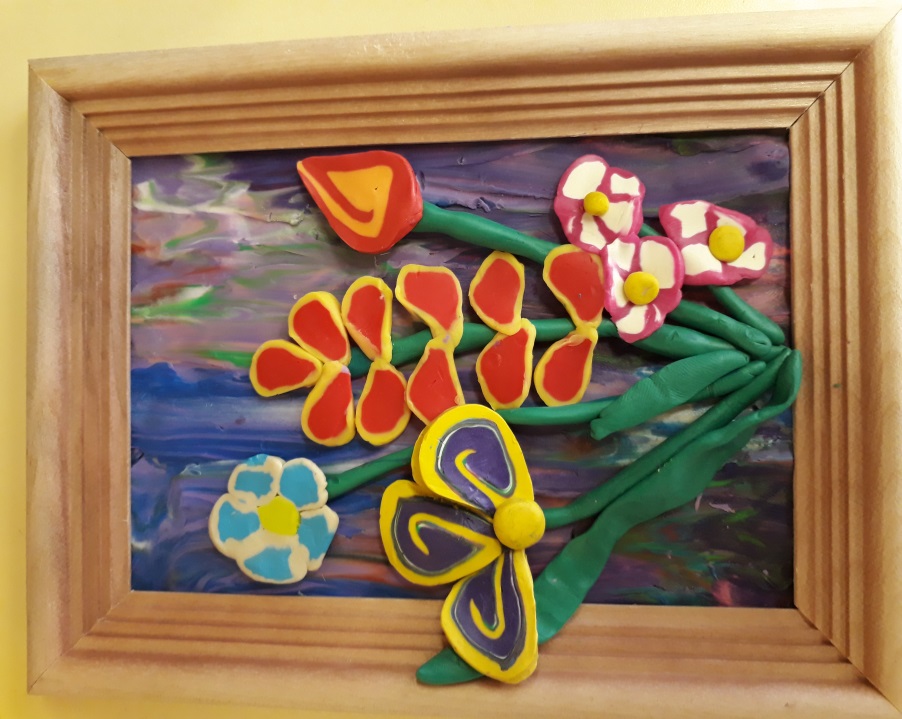 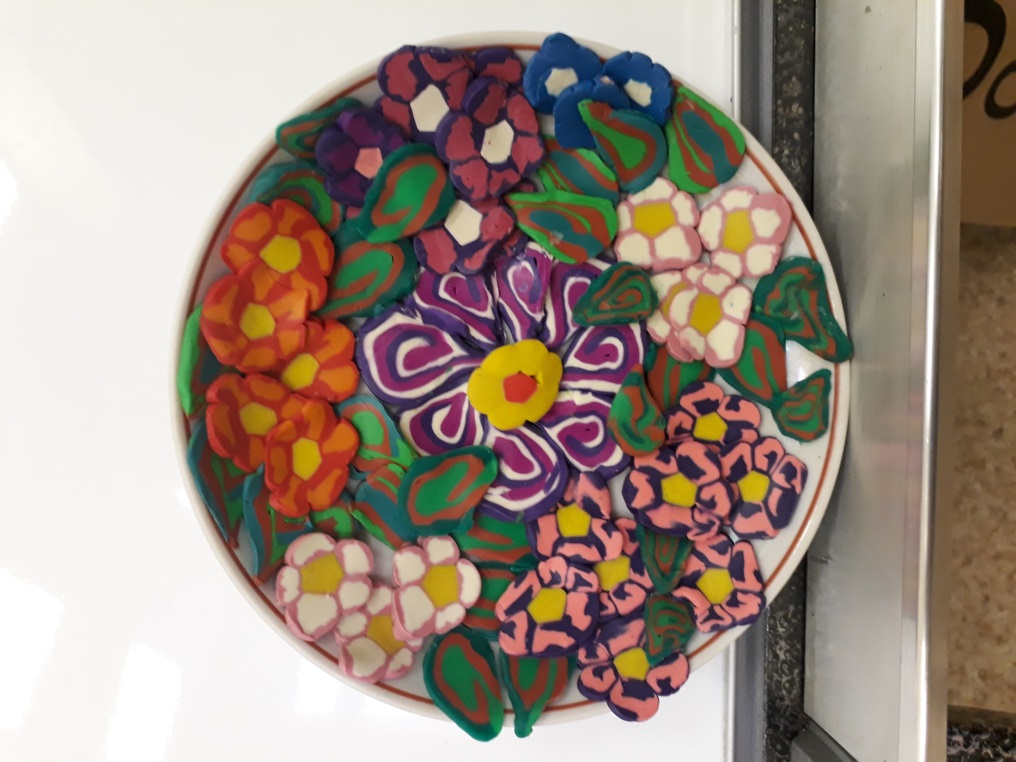 Работы выполнены  с использованием модулей капелька, цветок.
Спасибо за внимание.
 Будем рады сотрудничеству.
мадоу2.рф